点燃
品牌私域运营中心
NLP理解层次
部门：人事行政部
姓名：林凯敏
花名：赤道
最专业的品牌私域运营服务商
帮你管理最有价值的用户资产
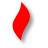 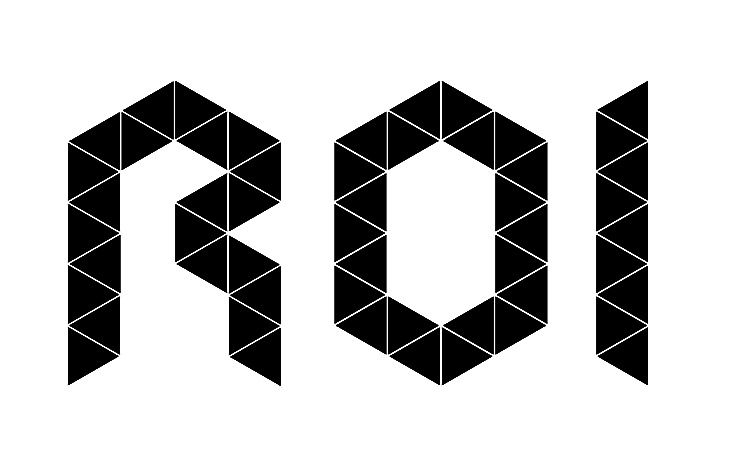 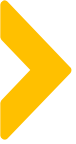 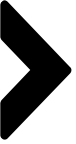 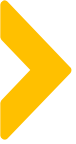 目录
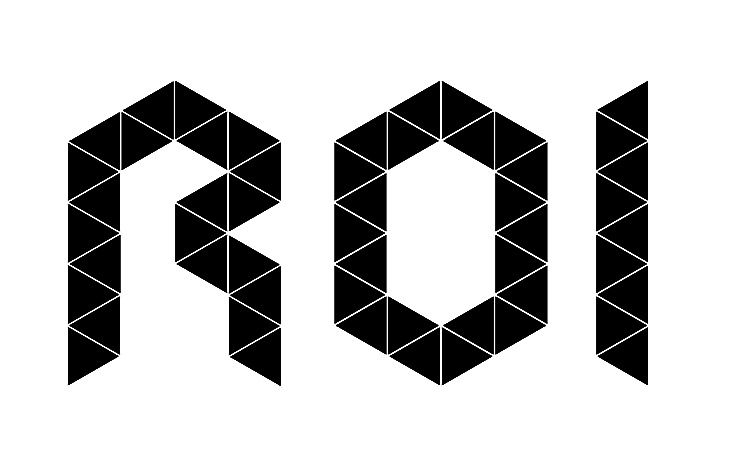 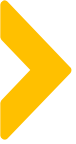 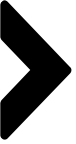 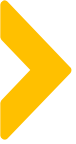 为什么面对同一个困境，
每个人的反应和解决方式不同？
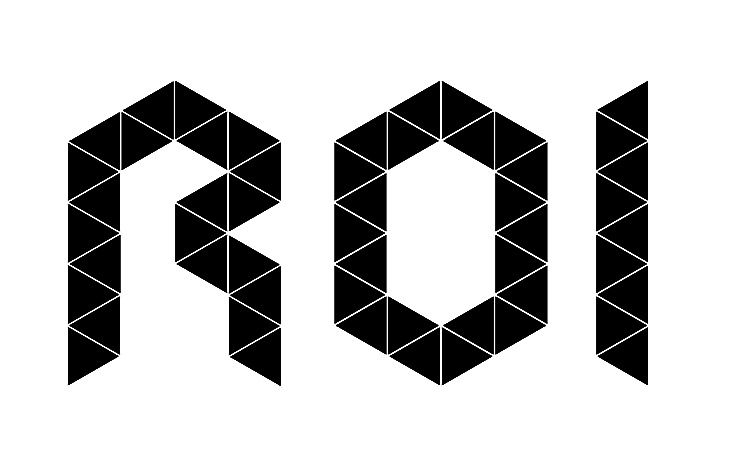 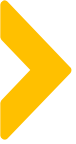 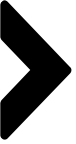 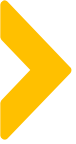 理解层次
高
我可以为别人做什么
灵性
我是一个怎样的人
身份
选择比努力更重要
价值观/信念
总有方法能够解决
能力
我还不够努力
都怪XXX，都是XXX的错
行为
低
环境
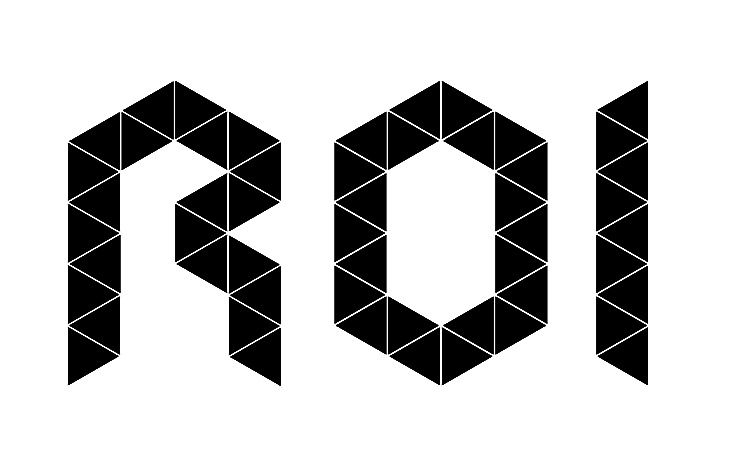 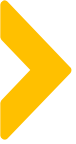 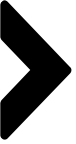 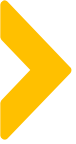 针对案例的延伸思考
针对管理者
1
关注行为，更要关注人
2
认清身份，以身作则
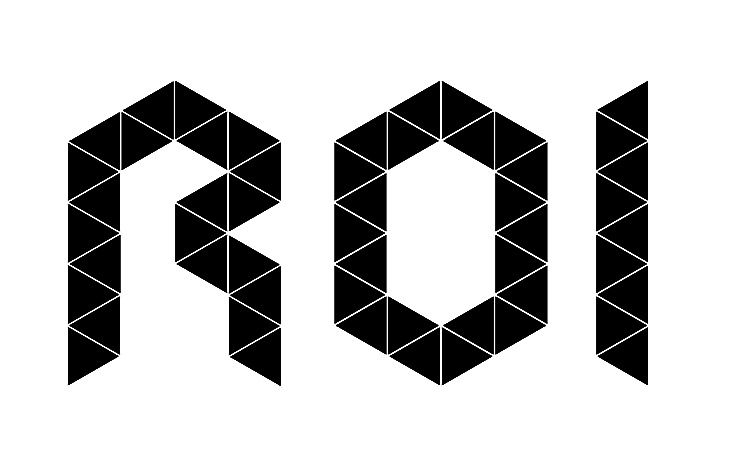 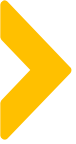 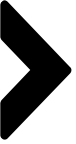 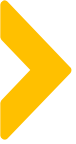 针对案例的延伸思考
针对自我本身
思考内容
理解层次
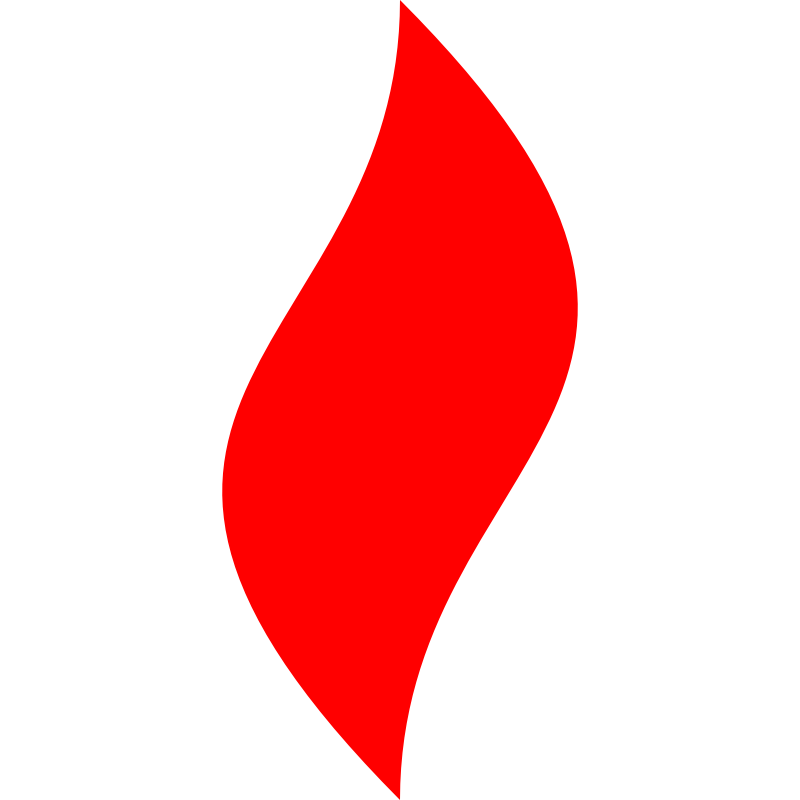 点燃
品牌私域运营中心
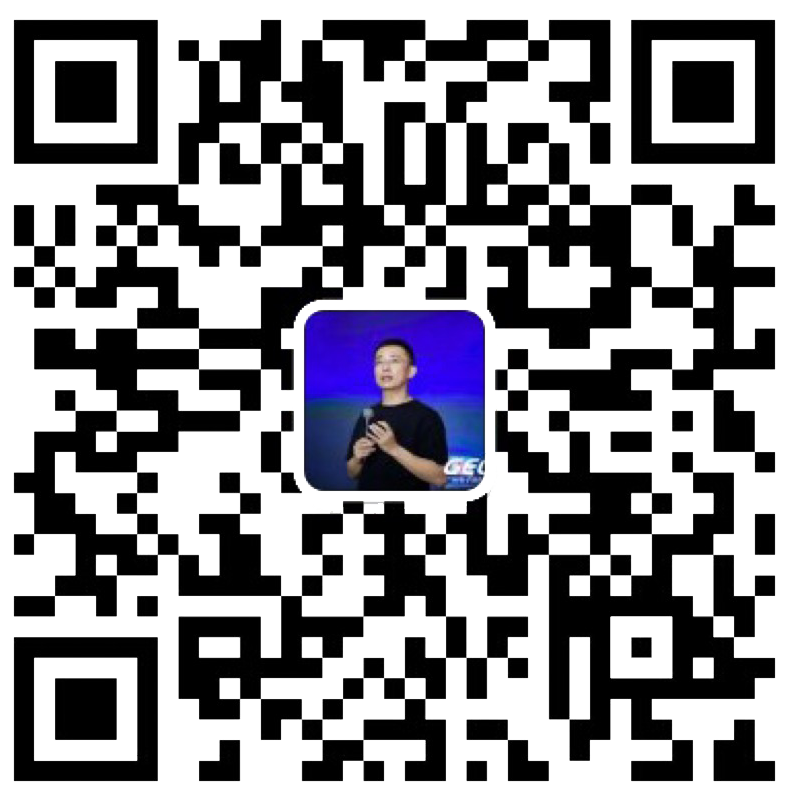 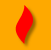 最专业的品牌私域运营服务商
帮你管理最有价值的用户资产
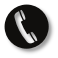 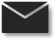 Wei Zi Jun
+86   139  0227  0098
WeChat
510970969@qq.com